Figure 4 Hazard ratios (95% CI) for all-cause mortality in subgroups of patients with heart failure (ACE-inhibitor, ...
Eur Heart J, Volume 27, Issue 12, June 2006, Pages 1431–1439, https://doi.org/10.1093/eurheartj/ehi890
The content of this slide may be subject to copyright: please see the slide notes for details.
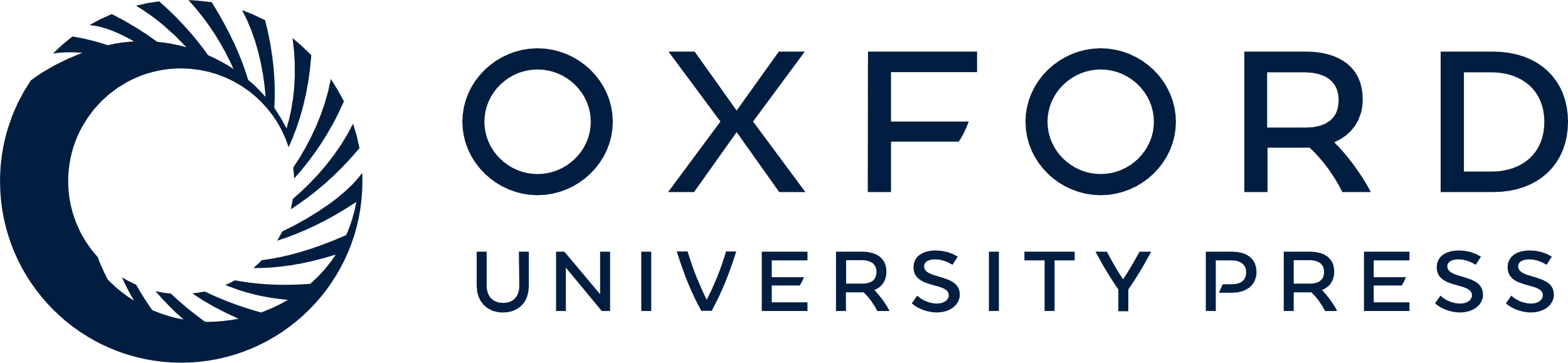 [Speaker Notes: Figure 4 Hazard ratios (95% CI) for all-cause mortality in subgroups of patients with heart failure (ACE-inhibitor, angiotensin-converting enzyme-inhibitor).


Unless provided in the caption above, the following copyright applies to the content of this slide: © The European Society of Cardiology 2006. All rights reserved. For Permissions, please e-mail: journals.permissions@oxfordjournals.org]